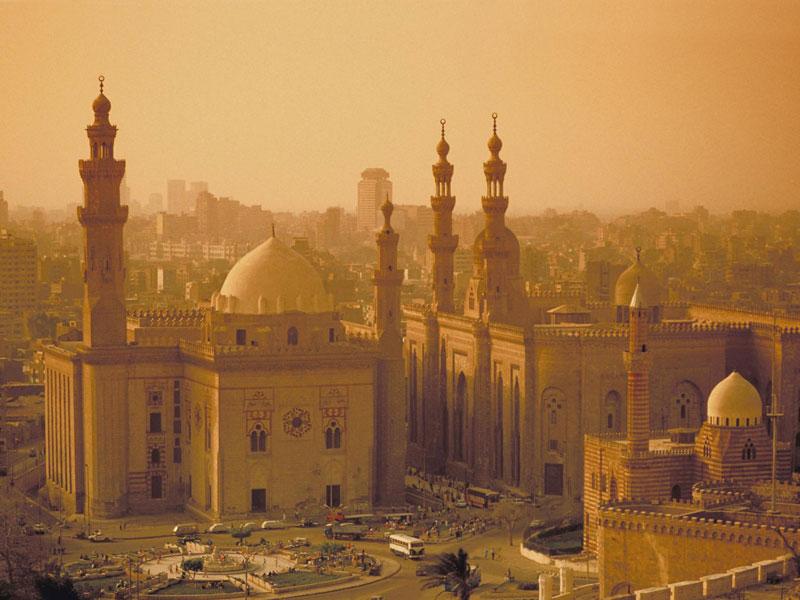 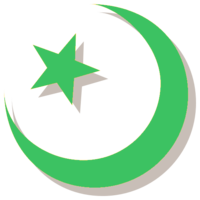 ИСЛАМ
Презентация на тему: «религии мира»  Выполнел : Ярулин ратмир
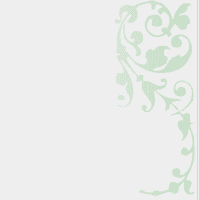 История возникновения:
Мухаммед;
Послание пророка;
Хиджра;
Мухаммед 571-632 г. н.э
Мухаммед – арабский проповедник единобожия и  пророк ислама.
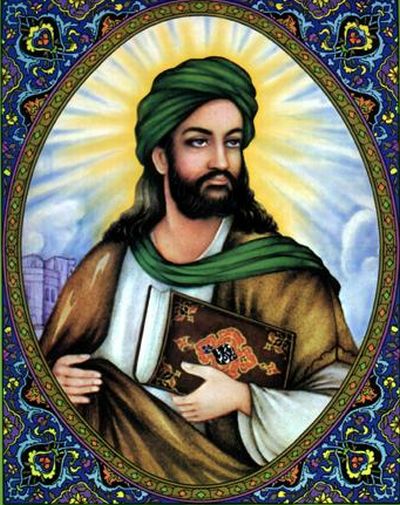 Исла́м  (араб. إسلام‎ — монотеистическая мировая религия. Слово «ислам» переводится как «покорность», «подчинение» (законам Аллаха).
В шариатской терминологии ислам — это полное, абсолютное единобожие, подчинение Аллаху, его приказам и запретам, отстранение от многобожия. Приверженцев ислама называют мусульманами.
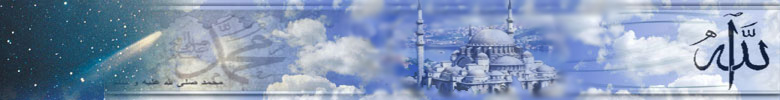 Ислам:
По численности, вторая после христианства (около 1.5 млрд.) 
Не приемлет христианской идеи триединства;
 Отрицает идею воплощения;
Различные течения в исламе
Сунниты считают законными преемниками Мухаммеда первых четырёх халифов — Абу Бакра, Умара , Усмана и Али , признают, наряду с Кораном, многочисленные предания (сунну) о пророке Мухаммеде 
Шииты  — вторая по величине ветвь ислама. После смерти пророка Мухаммеда сформировалась группа мусульман, которые считали, что власть в общине должна принадлежать исключительно его потомкам (детям Фатимы, дочери Мухаммеда, и Али, его двоюродного брата)
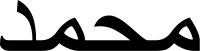 География ислама.
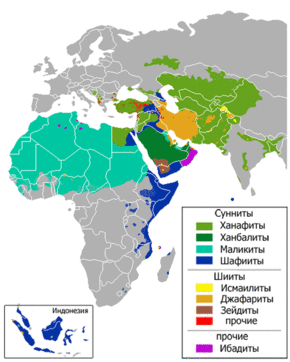 % верующих.
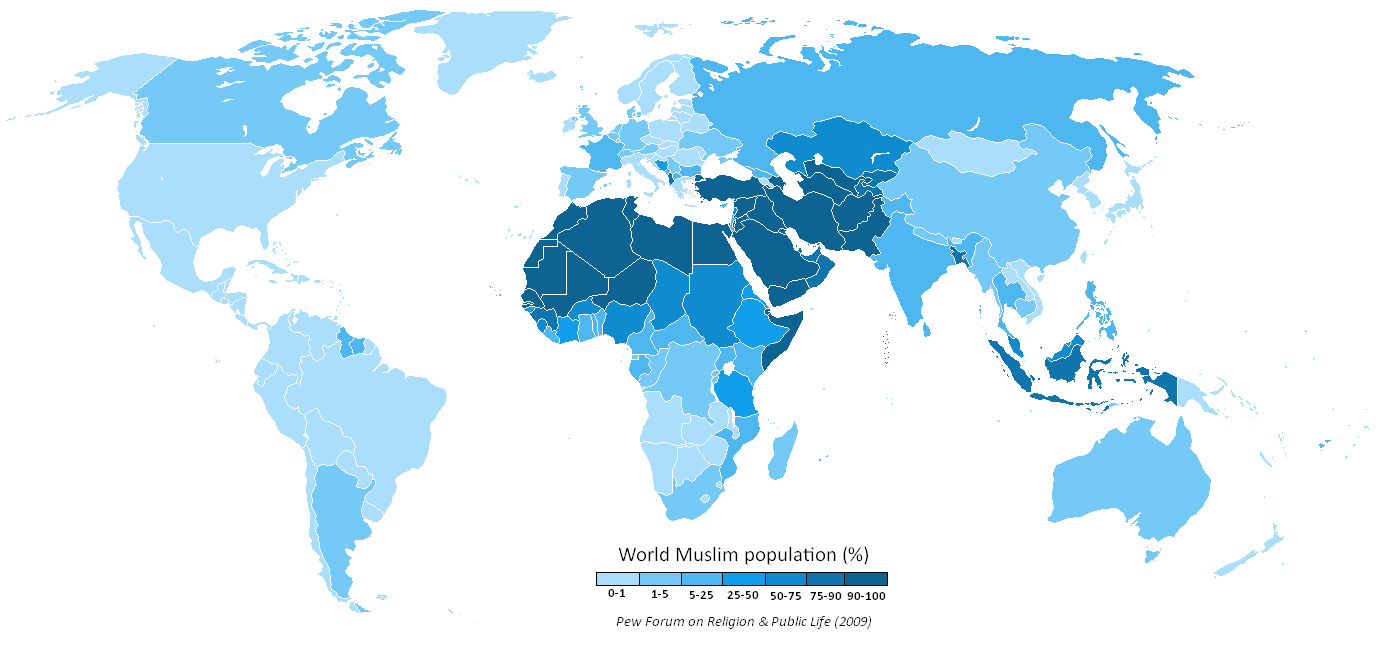 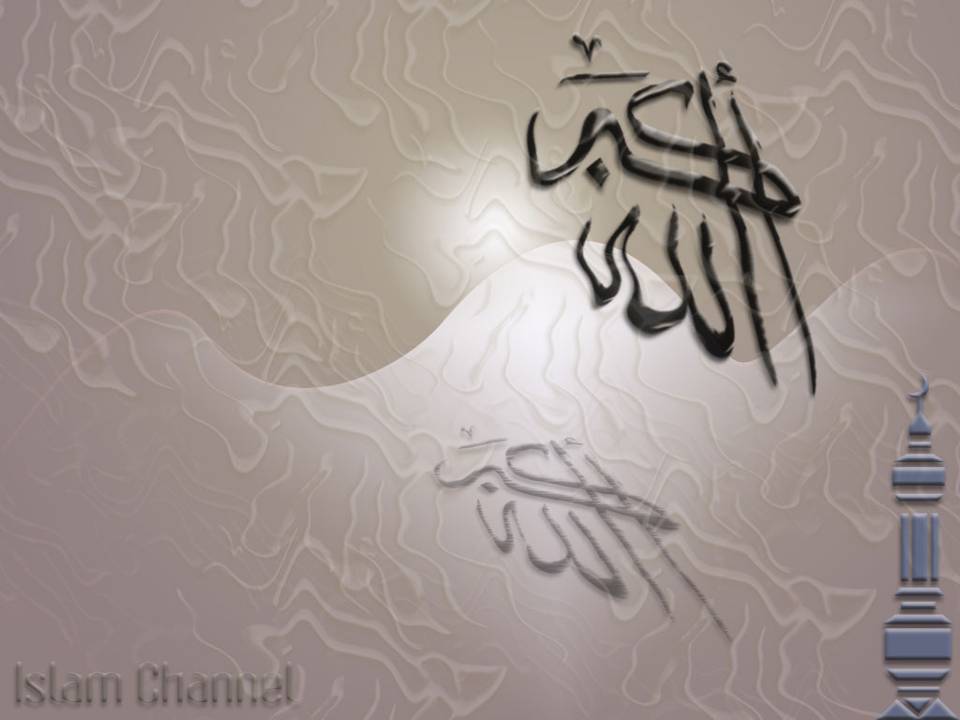 КОРАН
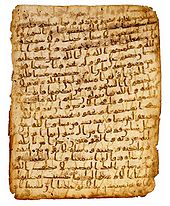 Коран - священная книга мусульман;
Состоит из 114 глав, именуемых сурами;
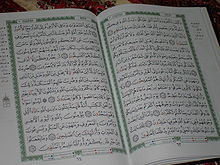 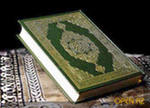 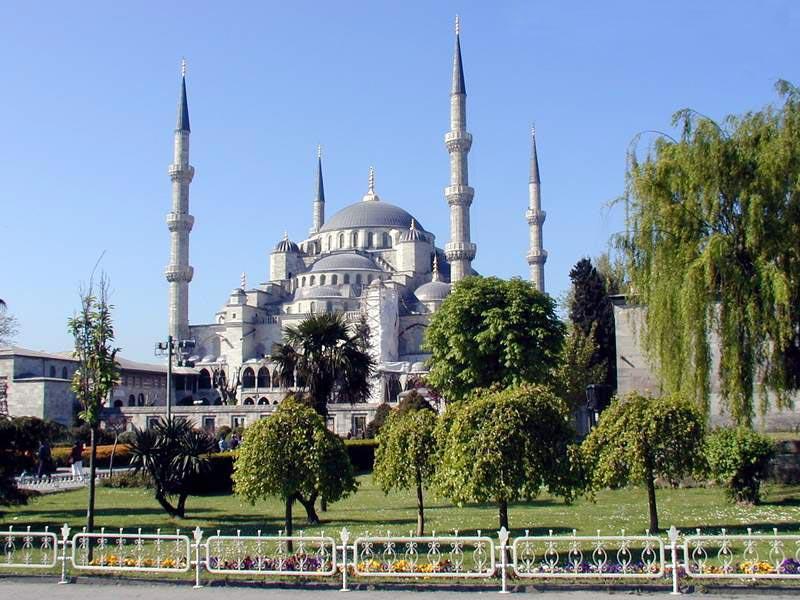 Мечеть:
Место для совершения коллективной молитвы;
Место общения;
Место да’вата (призыва к Исламу);
Место проведения собраний и обсуждения важных вопросов;
Место оказания медицинской помощи;
Место образования
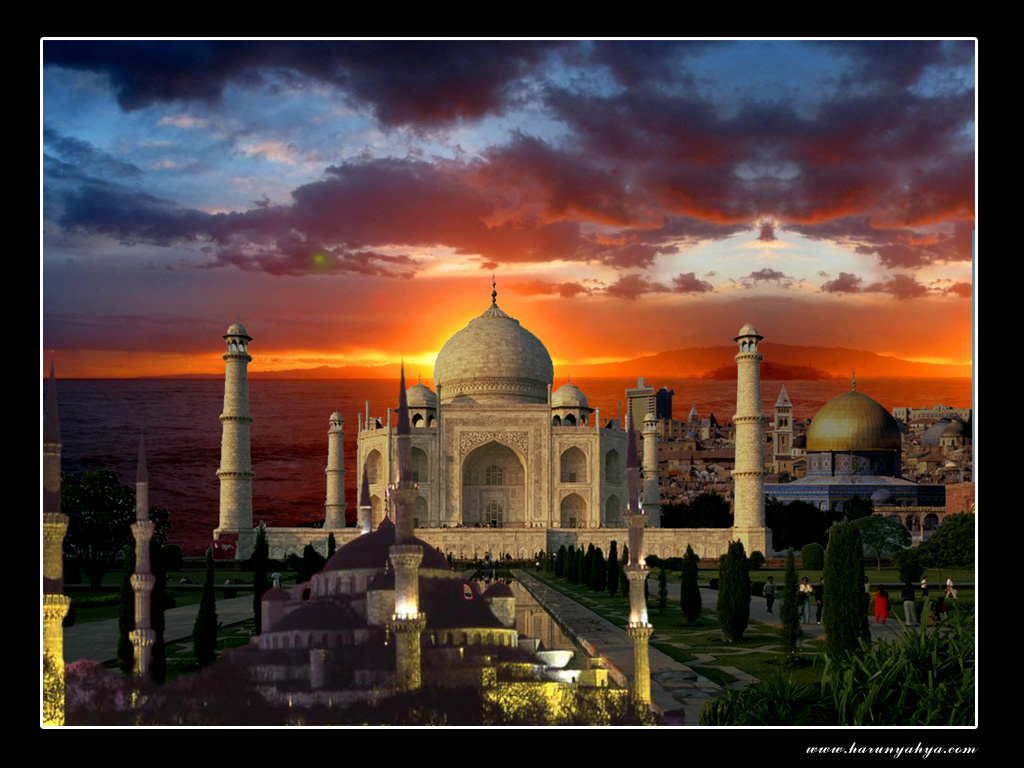 Мечети Турции
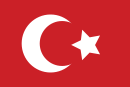 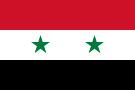 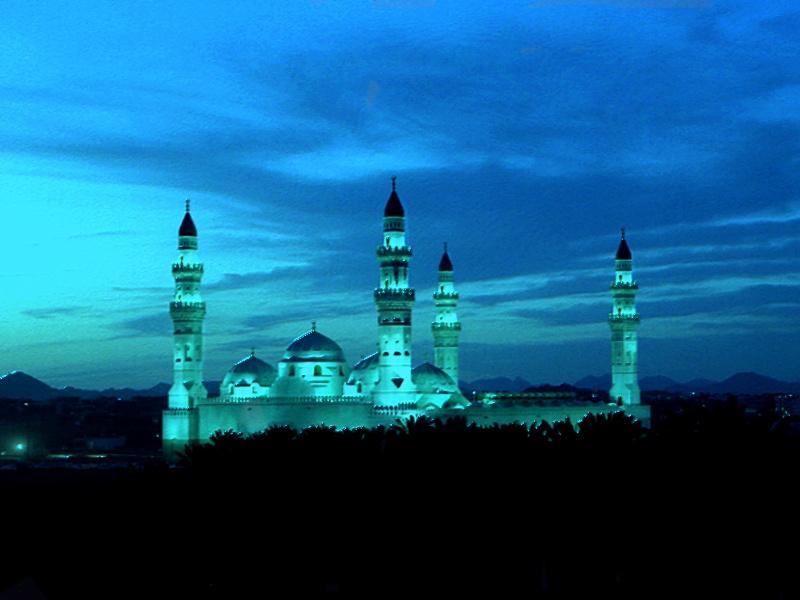 Мечеть Аль-Ариш       Сирия
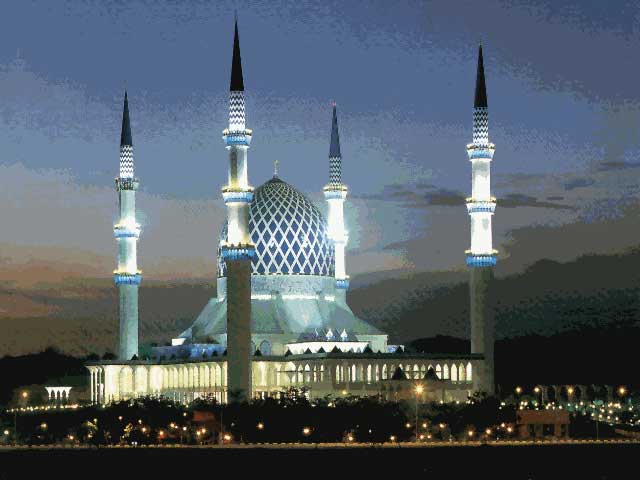 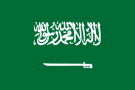 Мечеть Аль-Мишаб  Саудовская Аравия
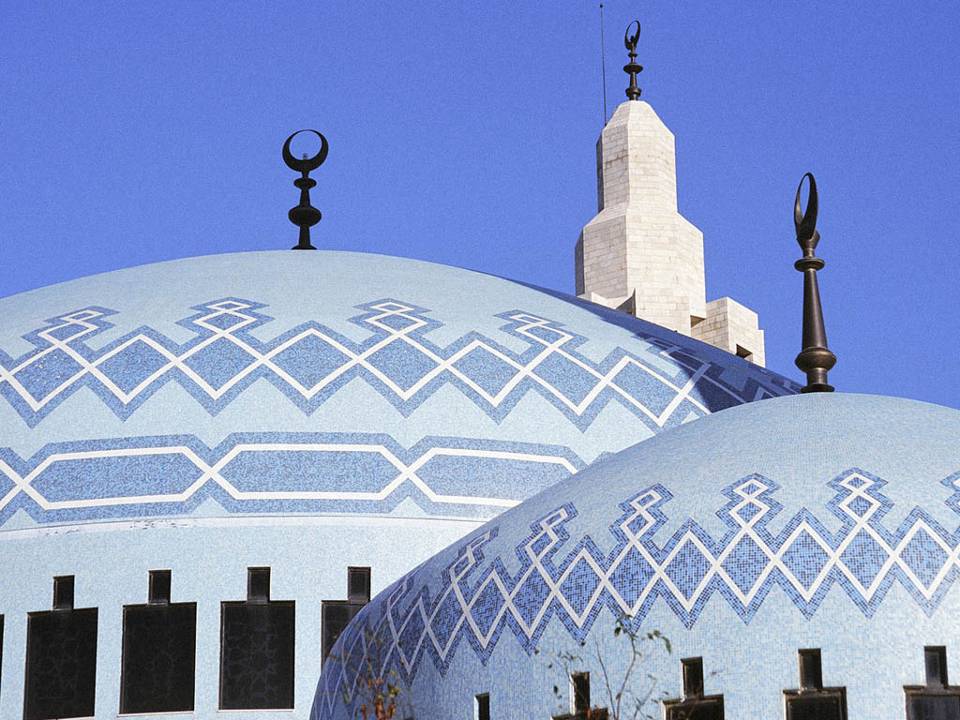 Традиции ислама
Отличительной чертой этой религии является сильное воздействие на культуру и обычаи многих народов Азии и Африки.
Мусульманство требует веры в единого всесильного и милосердного господина — Аллаха, в божественное предназначение судеб и поступков людей, в загробную жизнь после физической смерти.
Старые могилы превращались в места поклонения. До настоящего времени в исламе сохранились традиции древнего культа камней, деревьев и других, одушевленных вещей и явлений.
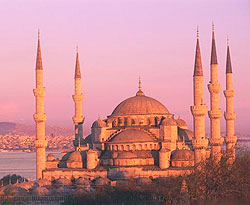 Мусульманские праздники:
Пятница – священный день;
У мусульман следующие благословенные дни: День начала года, день Ашура, ночь Хиджры, ночь Маулид, ночь Рагайб, ночь Мирадж, ночь Бараат, день фатх Мекка, ночь Кадр, день праздника Фитра, день праздника Курбан-Байрам, дни Ташрик.
Курбан – байрам - праздник жертвопринашения
Термины ислама:
Шариат (правельный путь, образ действия)  - совокупность правовых , морально-этических и религиозных норм ислама.
Сунна - путь, дорога.
Сира – жизнеописания пророка Мухаммеда.
Харам – запрещено 
Джихад – борьба во имя Аллаха.
Хедхаб – нельзя .
Сеид- почётный титул.
Шеиф- Благородный человек. 
Паша – командующий.
Хиджра – переселение.
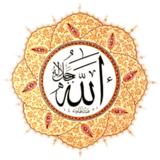 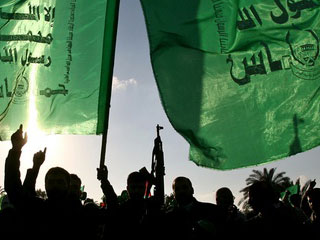 Джихад:
борьба со своими страстями;
устранение социальной несправедливости; 
постоянное усердие в деле распространения религии Аллаха; 
ведение войны с агрессорами во имя Бога;
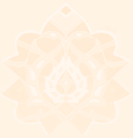 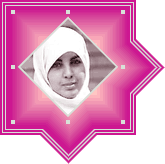 ХиджабНельзя!!!
1) открывать при чужих, не относящихся к категории Махрам, женщина может только лицо и руки;
   2) джильбаб не должен облегать тело;
   3) ткань должна быть достаточно плотной, ничуть не прозрачной, не оставляющей ни единой возможности угадать контуры фигуры или цвет кожи или волос;
   4) джильбаб должен подчеркивать скромность, которую символизирует хиджаб. Он не может быть ярким, привлекающим к себе внимание;
   5) джильбаб не должен походить на одежду неверующих: например, отражающую последний "писк" моды; или напоминающую одежду каких-нибудь группировок, например "байкеров";
   6) не походить на мужскую одежду, так чтоб с трудом можно было разобрать: женщина это или мужчина;
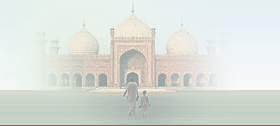 Харам Запрет!!!
1) Строго запрещается принимать любой вид веществ, которые при употреблении приводят к помутнению разума (не зависимо от их состояния, жидкое (спиртное, газообразное (токсикомания), твердое (наркотики).
2) Строго запрещается купля-продажа вышеуказанных веществ.
3) Строго запрещается производство, а также производство вспомогательных аппаратов и средств.
4) Деньги, связанные с производством, работой, куплей-продажей этих веществ, считаются харамом (запретным), даже если человек затратил их на хорошем пути (ради Аллаха).
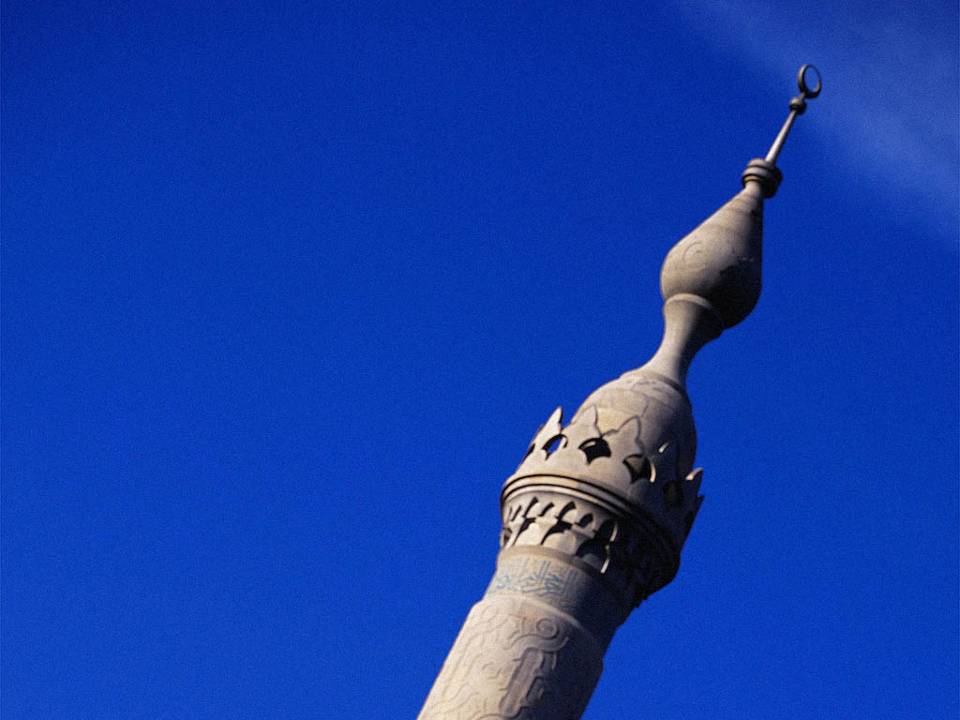 Спасибо за внимание.